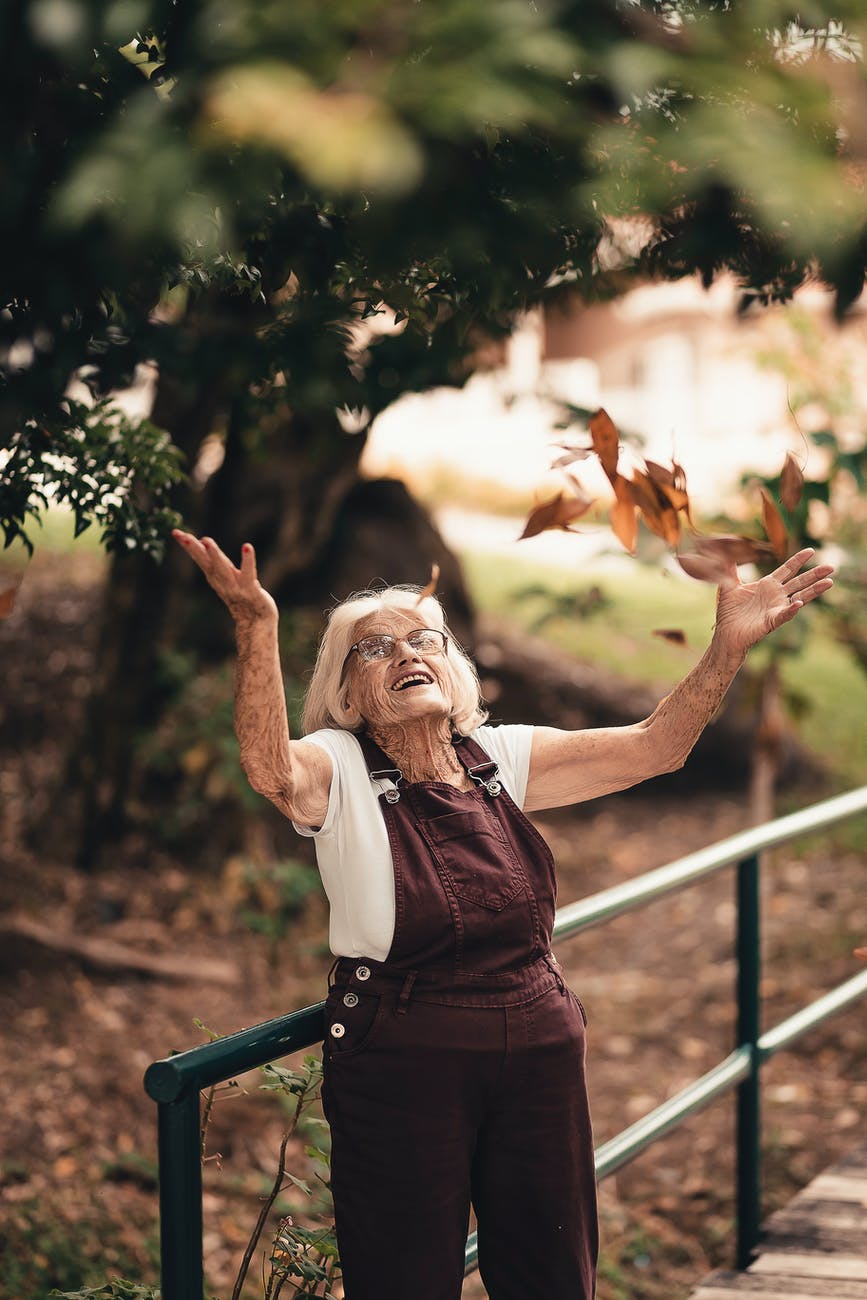 Reason to Rejoice
1 Peter 1:3-6
We Have a Living Hope
The world’s relationship with hope is one of desire met with disappointment.

The believer’s relationship with hope is rooted in guarantees.
An Eternal Inheritance
Imperishable...

Undefiled...

Unfading...
A Sure Salvation
God’s promise of salvation is to rescue His people from a fallen world.

He has promised that He will enable us to ensure until that day.
A Foundation of Joy
A Living Hope...

An Eternal Inheritance...

A Sure Salvation...